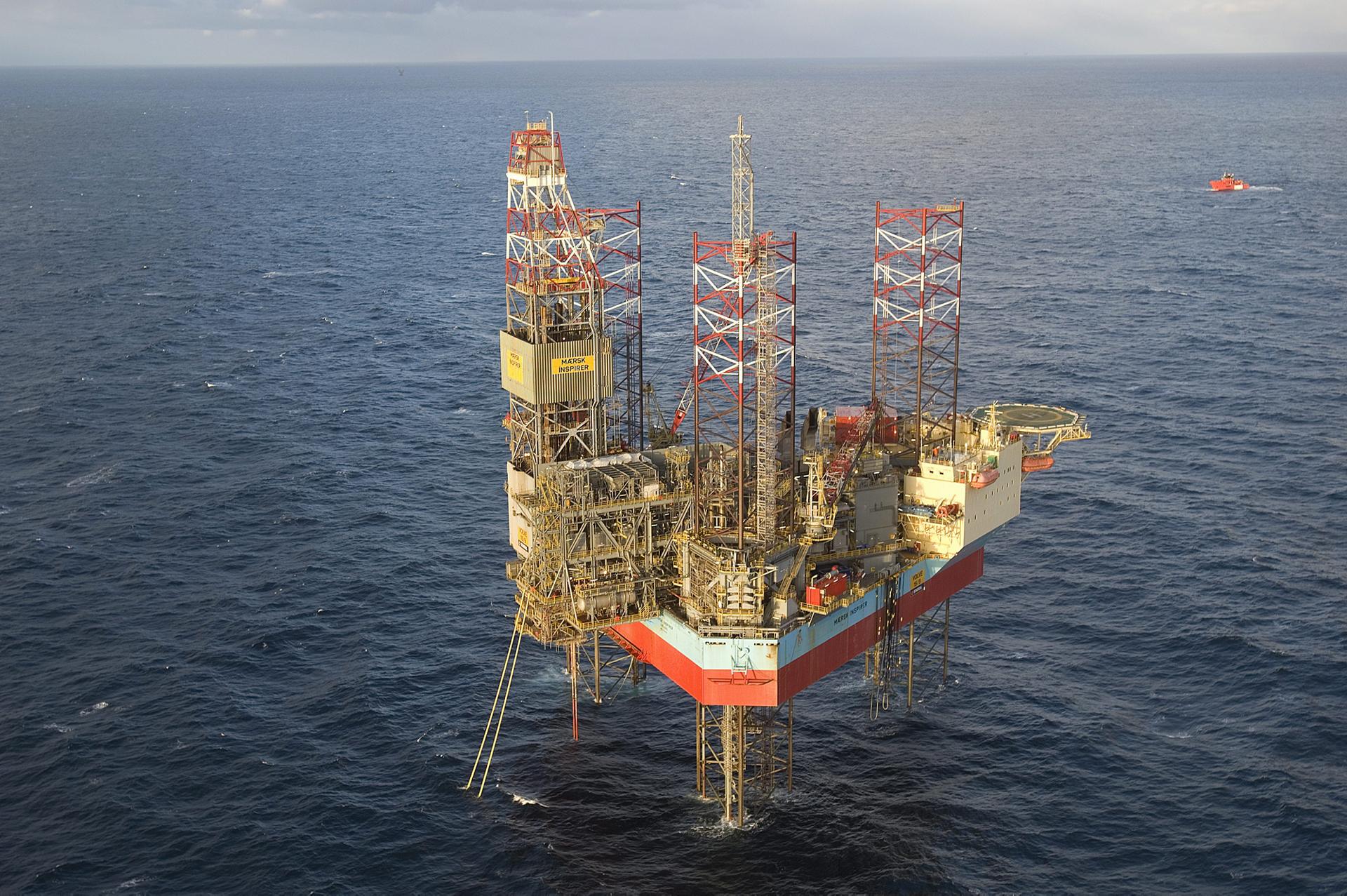 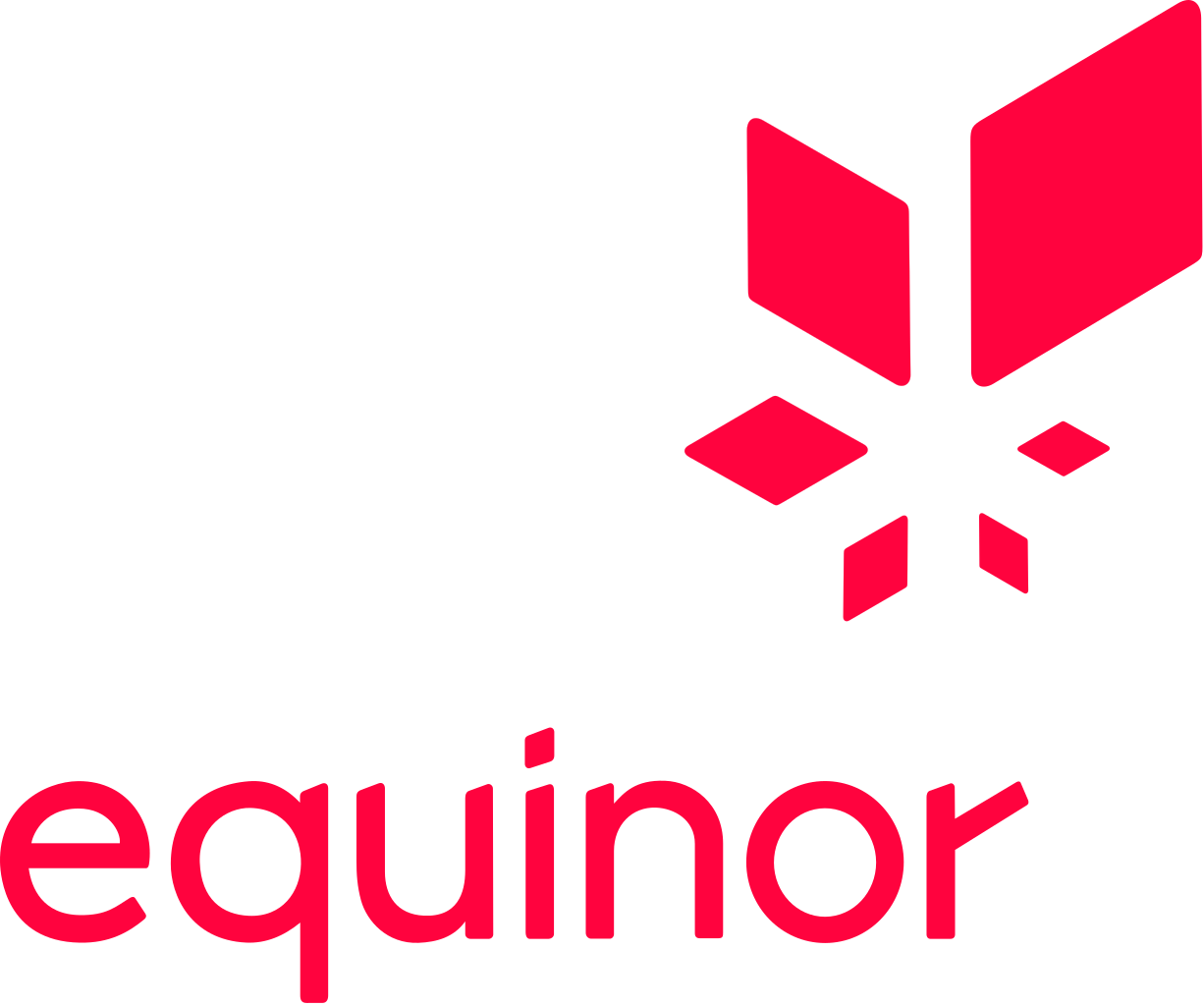 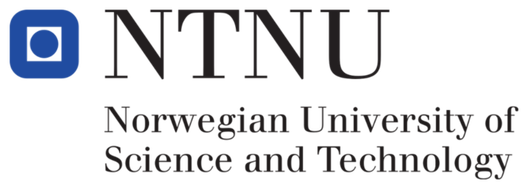 Group 4 
Joseph C Sajan
Krishnan G Nair
Vahid Marashi
Contents
Volve field
Oil Recovery
Water Injection 
 Water Injection in Volve
Analysis
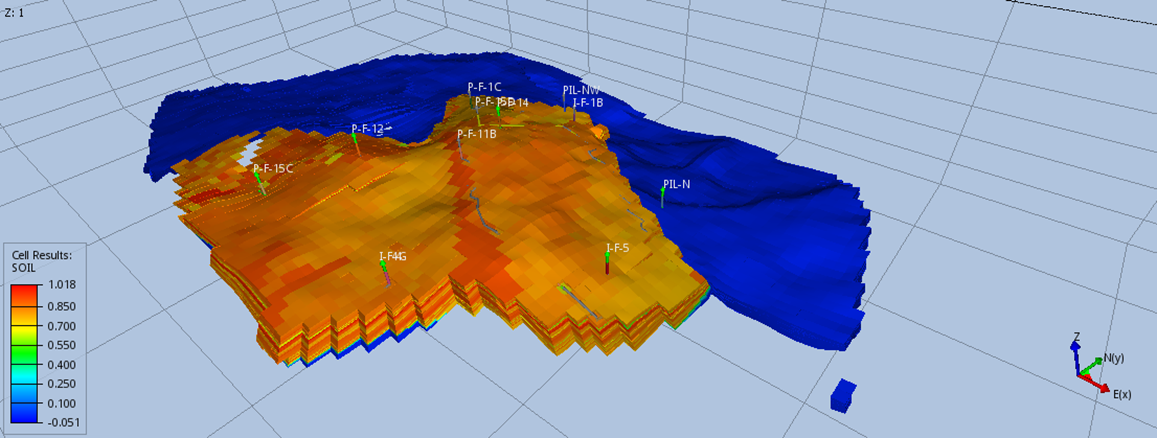 VOLVE FIELD
Location
Quadrant 15 in the Norwegian Continental Shelf (NCS)

	Central part of the North Sea
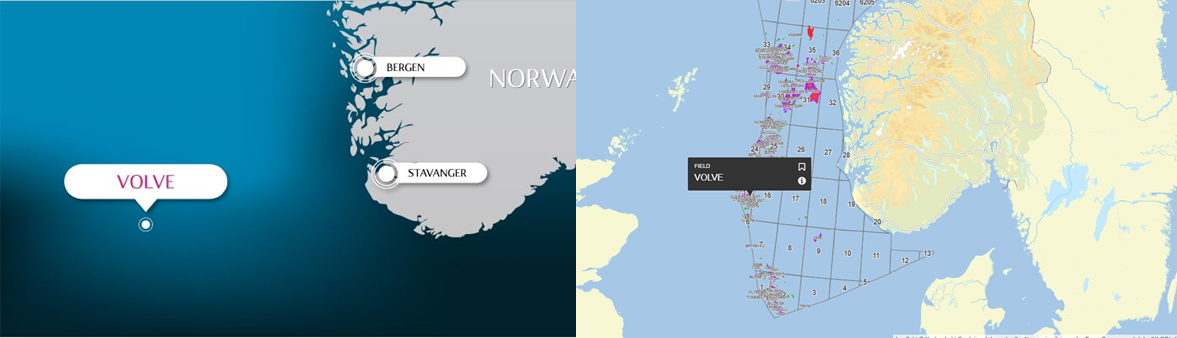 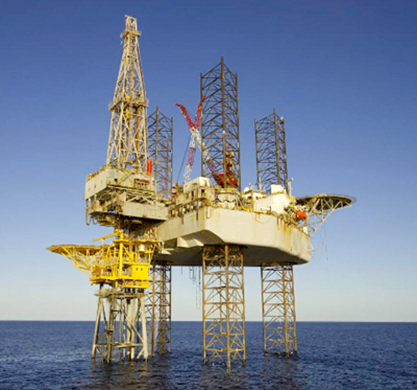 Details of the field
Discovered in 1993 
		Discovery well -15/9 – 19 SR 
  		Viscosity - 0.55 mPa.s
       		Bubble point pressure -273.8 bar
       		Reservoir pressure at 3060 m – 340 bar

	Plan for development and operation in 2005

	Production started at 2008

	Water depth of 80 m
		Jack up drills were used for oil extraction

	Vessel Navion Saga used for Storing stabilized oil
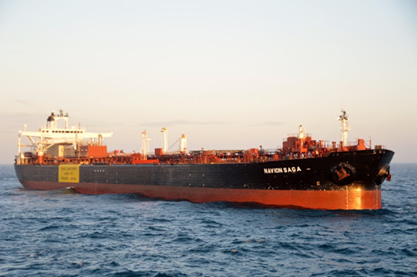 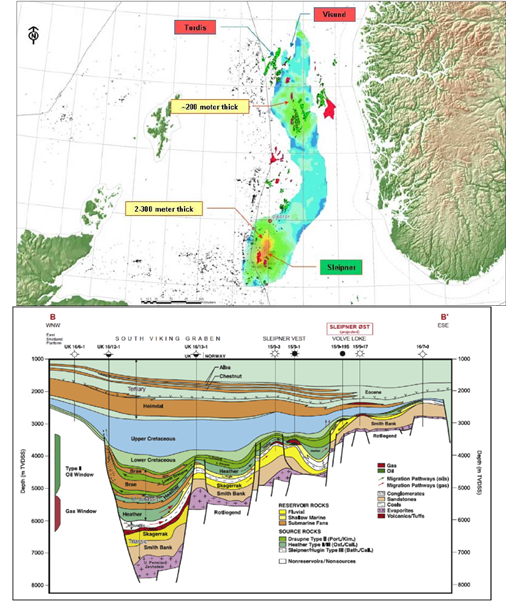 Formations
Volve field consists of two major formations

	Utsira :
    		Large aquifer
   	 	Highly porous
    		Extremely permeable sand

    
	Hugin :
    		Very fine to medium grained sandstones
    		Carbonaceous material and coal fragment
    		Volve field produced gas/condensate from Hugin
Fault: 
	Planar fracture or discontinuity in a volume of rocks
	Major role in migration and Accumulation of hydrocarbons

30 faults in Volve field
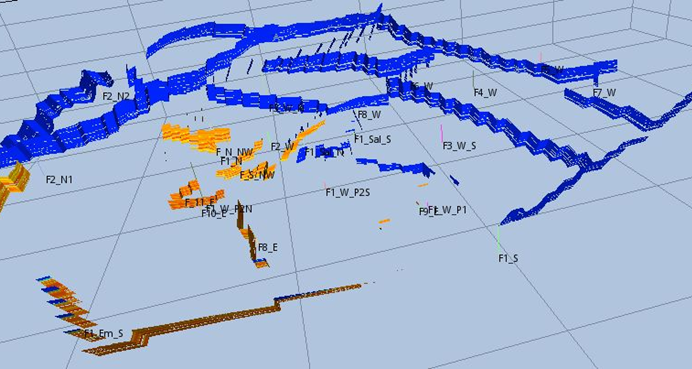 Wells
Exploration well: 15/9-19 SR

Planned:  3 production well  3 injection well  2 water production well

Actual:
4 Injection wells: I-F-1B    I-F-5   I-F-4   I-F4G

7 Production wells: P-F-12   P-F-14   P-F-15C   P-F-11B   P-F-15D   P-F-1C   PF-5

2 Water Producer well: PIL -N   PIL -NW
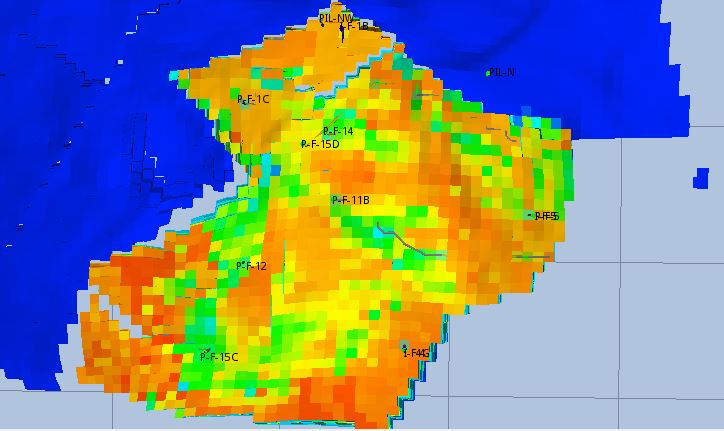 PIL-NW
I-F-1B
PIL-N
P-F-1C
P-F-14
P-F-15D
P-F-5
I-F-5
P-F-11B
P-F-12
4 Injection wells
7 Producer wells
2 Water Production wells
I-F-4
I-F-4G
P-F-15C
Oil Recovery Methods
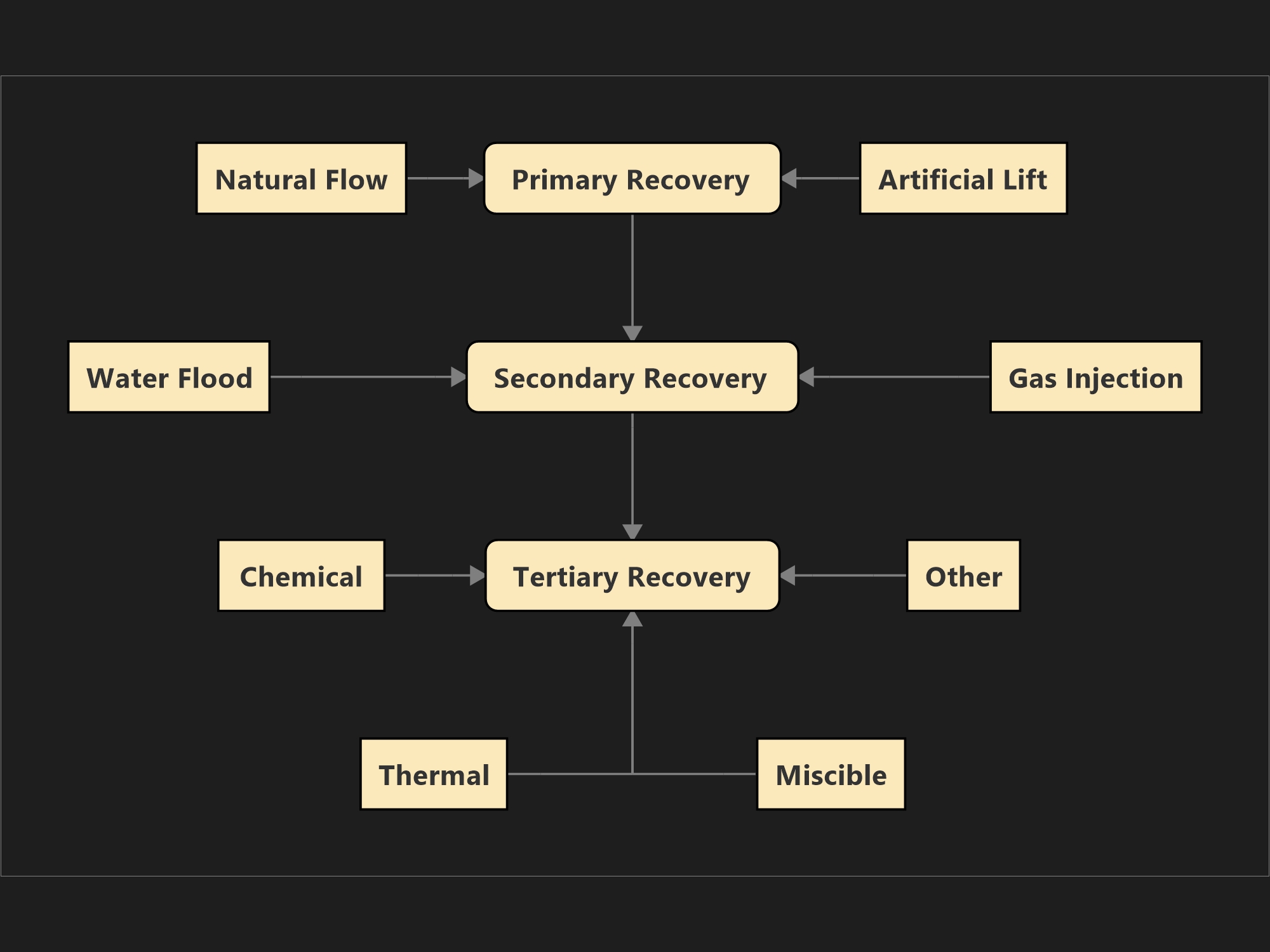 Oil Recovery Categories
Water Injection
Water injection in Volve
Two water production wells were drilled at Utsira Formation for Injection purposes

Establishing a drainage strategy for Volve using a simulation model.

Three Injectors were used on the flanks

Using Utsira formation's water as the injected fluid

Efficiency of water injection due to the slope of the reservoir (10o-20o)
Why Water Injection over Gas Injection?
Why not gas?
Why water?
Availability of water besides Volve                              
More economical
Fairly good reservoir permeability
Giving sufficiently oil recovery
Lack of availability of gas in Volve
Not very efficient WAG and SWAG
Expensive compressors for gas injection purposes
Which formation zones are the water injected?
Water Injection intervals with the help of Geophysical interpretation data
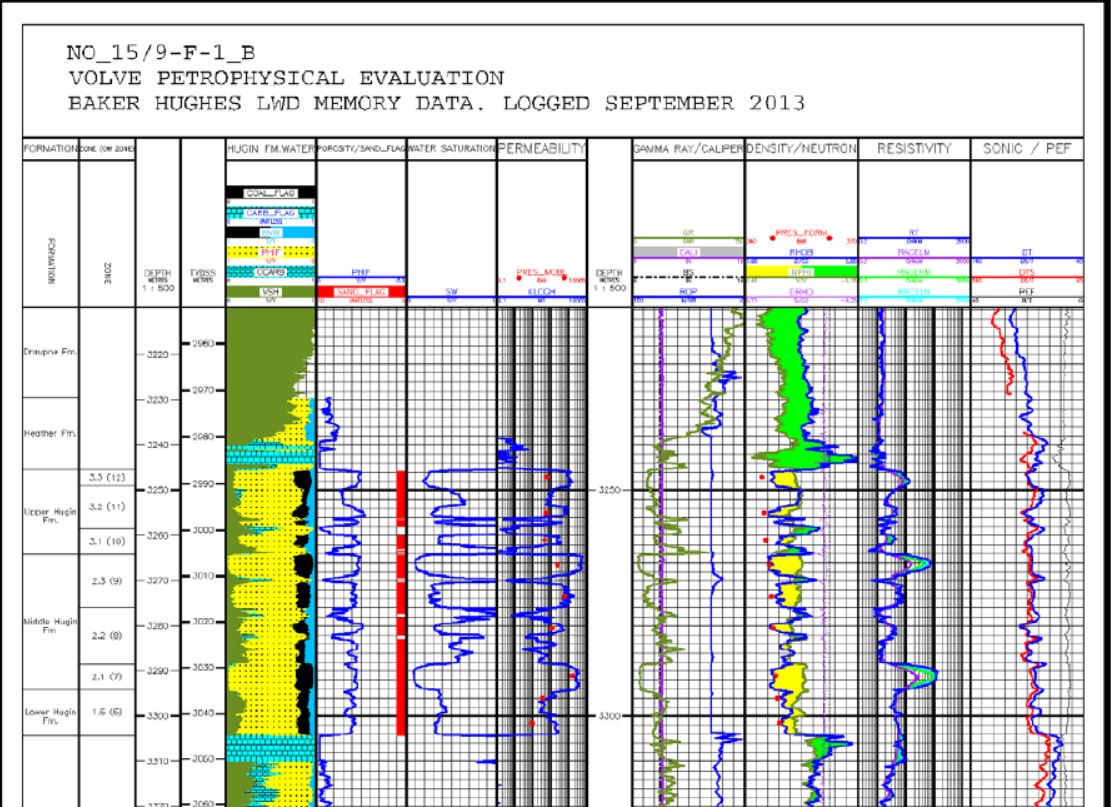 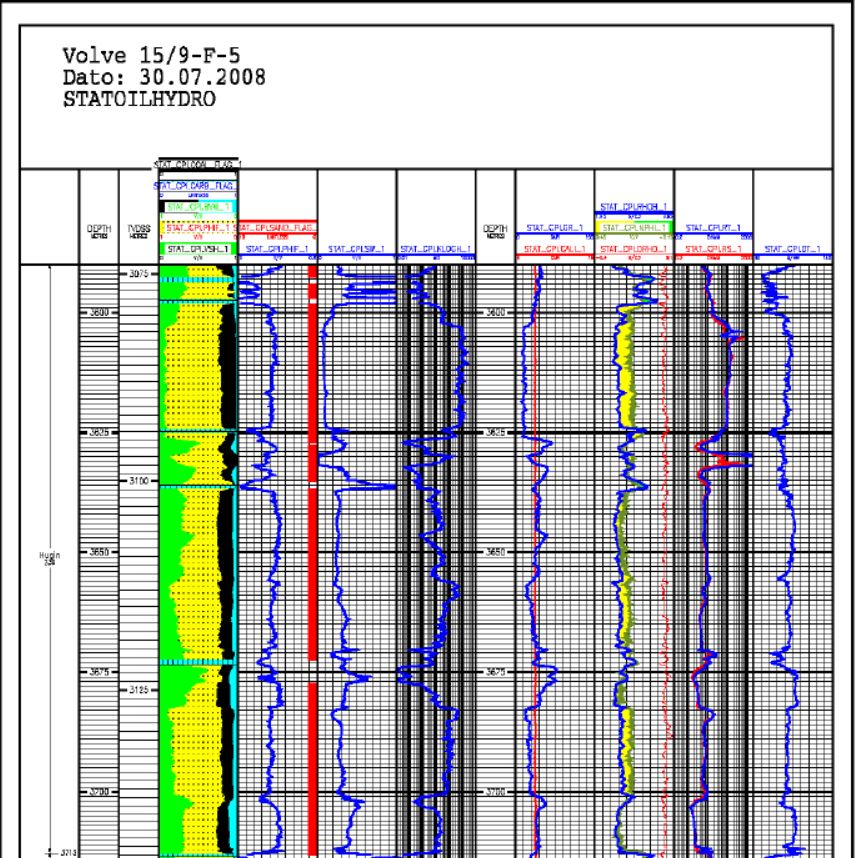 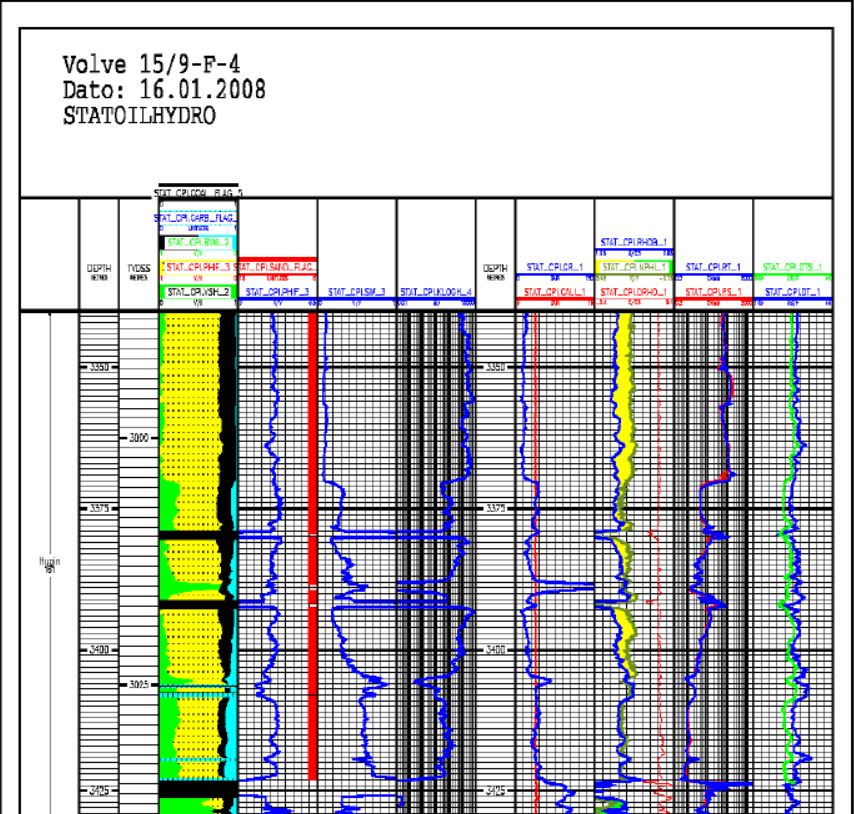 Analysis
Influence of Injection in oil production
 
How injected water behaves in the reservoir
Influence Of Injection In Oil Production
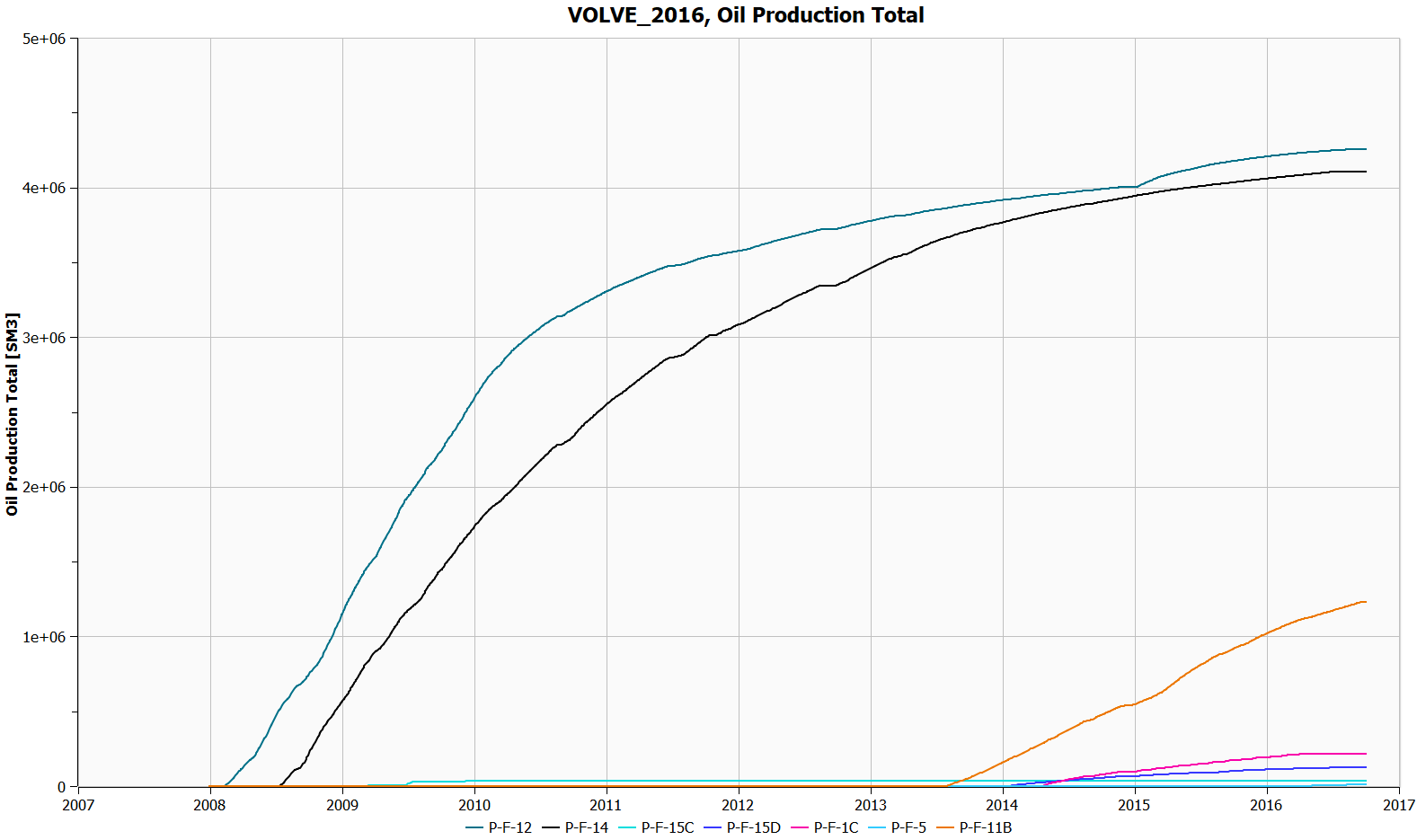 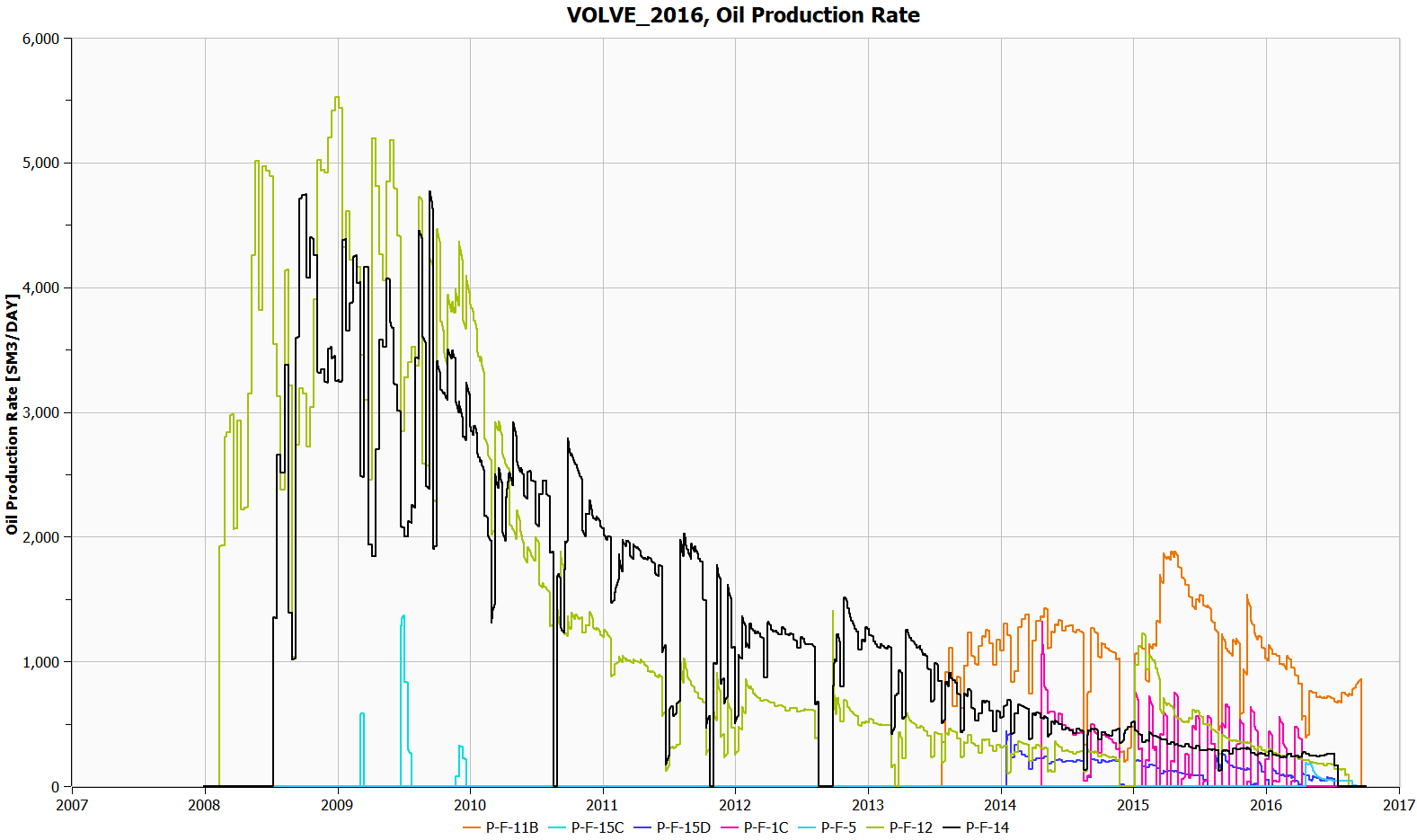 Production wells and injection wells influencing them
P-F-12       - I-F-4     I-F-5   I-F-1B
P-F-14       - I-F-4     I-F-5
P-F-15C    - I-F-5     I-F-4
P-F-11B     - I-F-1B  I-F-4
P-F-15D    - I-F-1B  I-F-4
P-F-1C      - I-F-4    I-F-5
P-F-5         - I-F-4
How injected water behaves in the reservoir
Reference
AHMED TAREK, Reservoir Engineering Handbook, Second Edition, Butterworth-Heinemann
https://www.norskpetroleum.no/en/interactive-map-quick-downloads/interactive-map/?mapv2ObjType=field&mapv2ObjId=3420717
https://www.equinor.com/en/what-we-do/norwegian-continental-shelf-platforms/volve.html
Equinor, "Volve Data Village," 14 9 2018. [Online]. Available: https://data.equinor.com/dataset/Volve. [Accessed 5 2 2019].
Equinor, "Volve Reservoir Model," 2016.
Statoil, Exxonmobil, Hydro, Total, "Plan for utbygging og drift av Volve (Utvinningstillatelse PL046," 2005.
Esso, Hydro, elf, Total, statoil, "DISCOVERY EVALUATION," Statoil, 1993.
Thank You
Tusen Takk
ممنون
നന്ദി